1
Petrol vs. EV
A comparative energy consumption and cost study
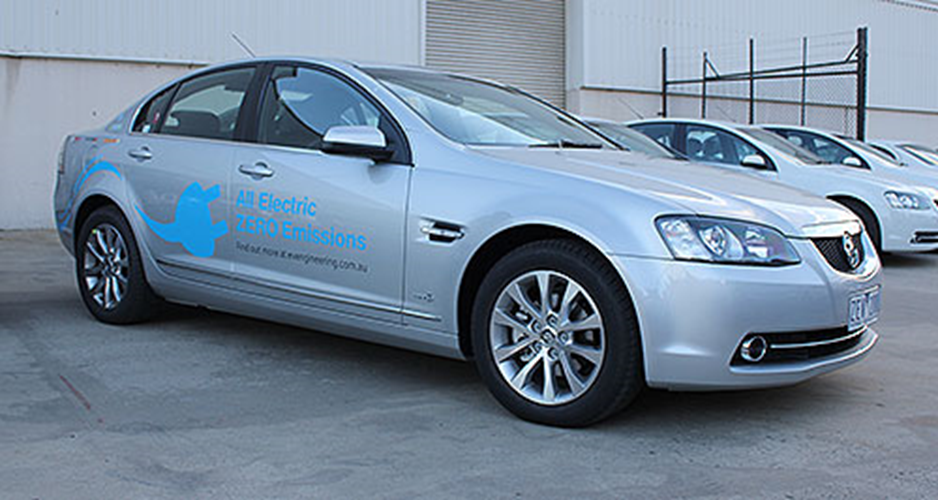 February 2012
CO2 emissions per km
2
Current Vic. 				1080 g/kWh
Current National Average  (2017)   		820 g/kWh
Estimated 2020 National Average		663 g/kWh

Petrol includes 7.6% upstream emissions factor (NGA)
Energy cost per km
3
Petrol high price	144 c/l 
Petrol low price	117. c/l
Electricity high price	26.63 c/kWh (domestic peak 2017)
Electricity low price	12.77 c/kWh (domestic off-peak 2017)

*Petrol prices based on Australian Institute of Petroleum over the last 6 months
Payback time vs. annual driving distance
4
The grid is only getting greener
5
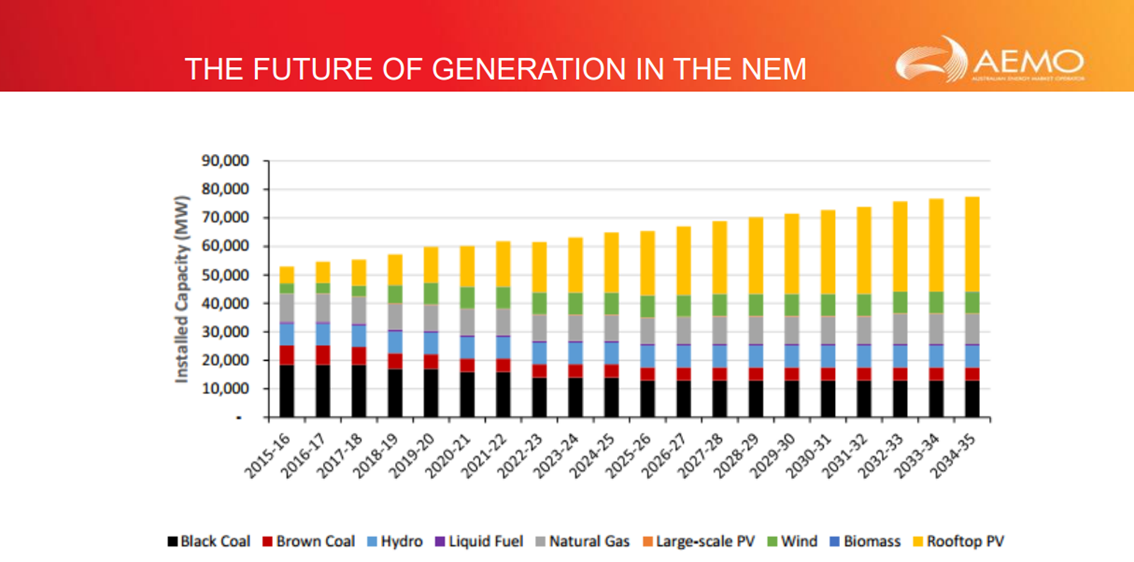 6
Supporting Information
Study objectives
7
What are the real-world operating cost and emissions differences between an electric and petrol-powered vehicle?
How is this affected by driving conditions?
Comparison methodology
8
Cars
MY 13 Holden Calais 3.6L  V6
MY 12 EV Engineering Calais

Driving conditions
Mixture of urban, city and freeway driving
Non trained drivers
Climate control off

Energy Consumption Method
Petrol – On board trip computer
Electric – Revenue grade electricity meter
Test Routes - freeway
9
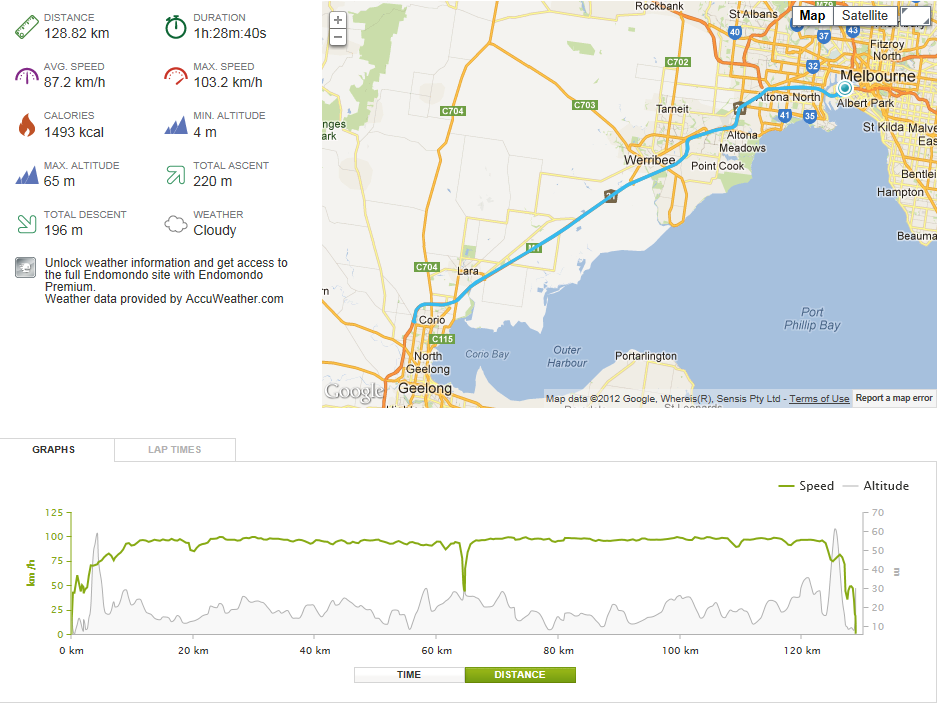 Test Routes – free urban road
10
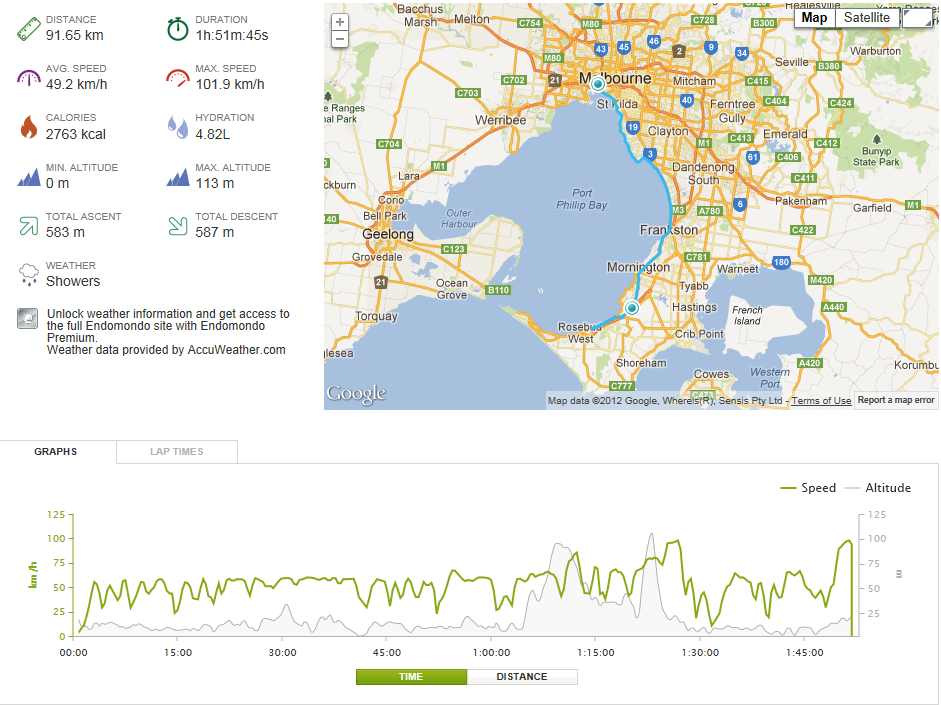 Test Routes – City Taxi
11
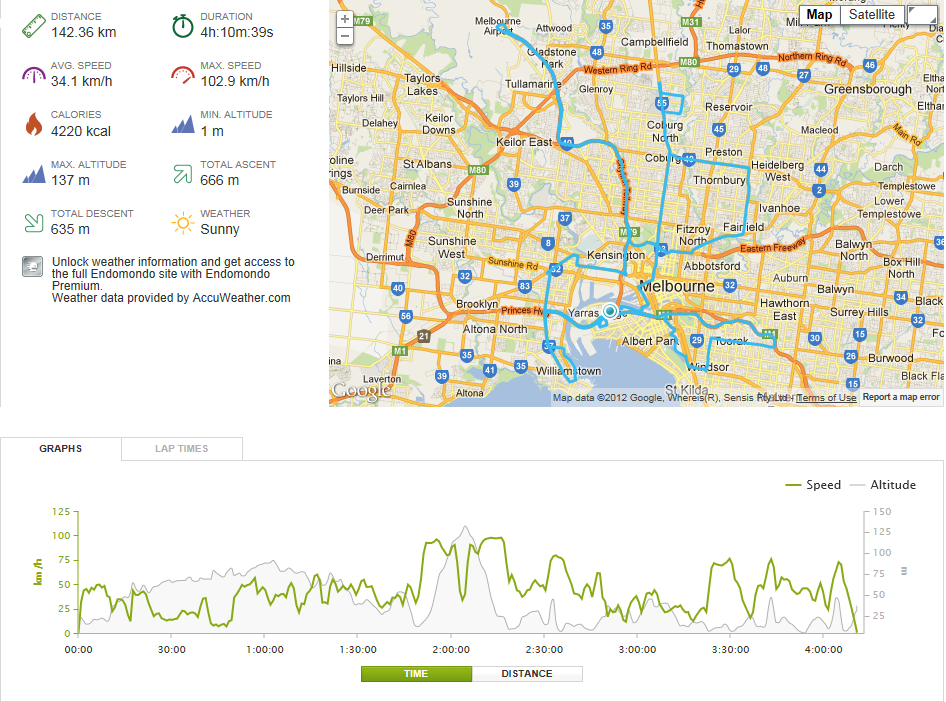 Test Routes – Country Gents Commute
12
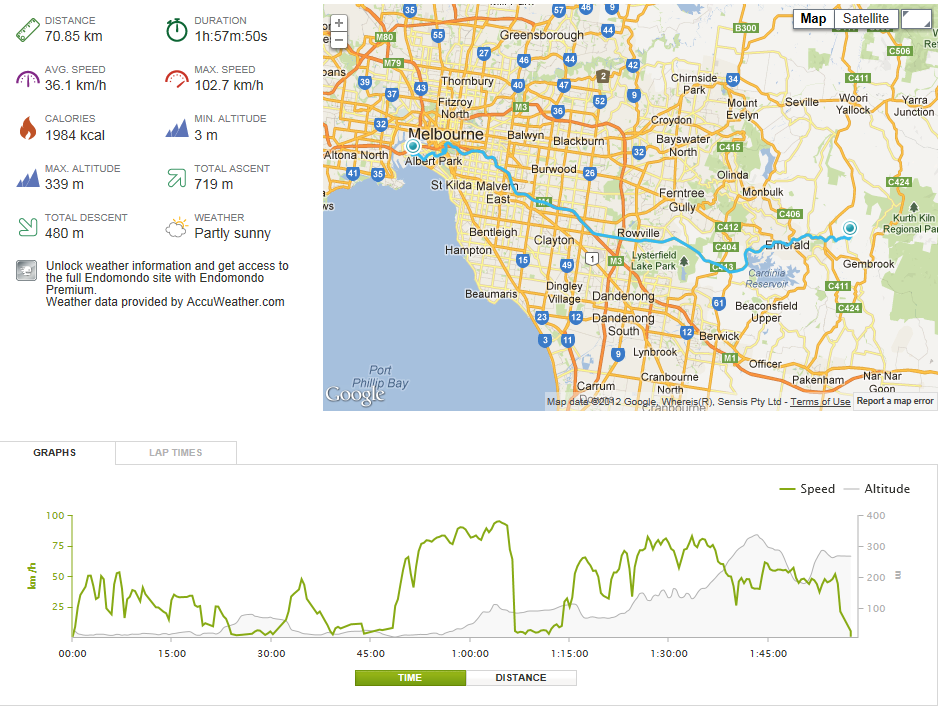 Test Routes – Scenic Drive/Hill Climb
13
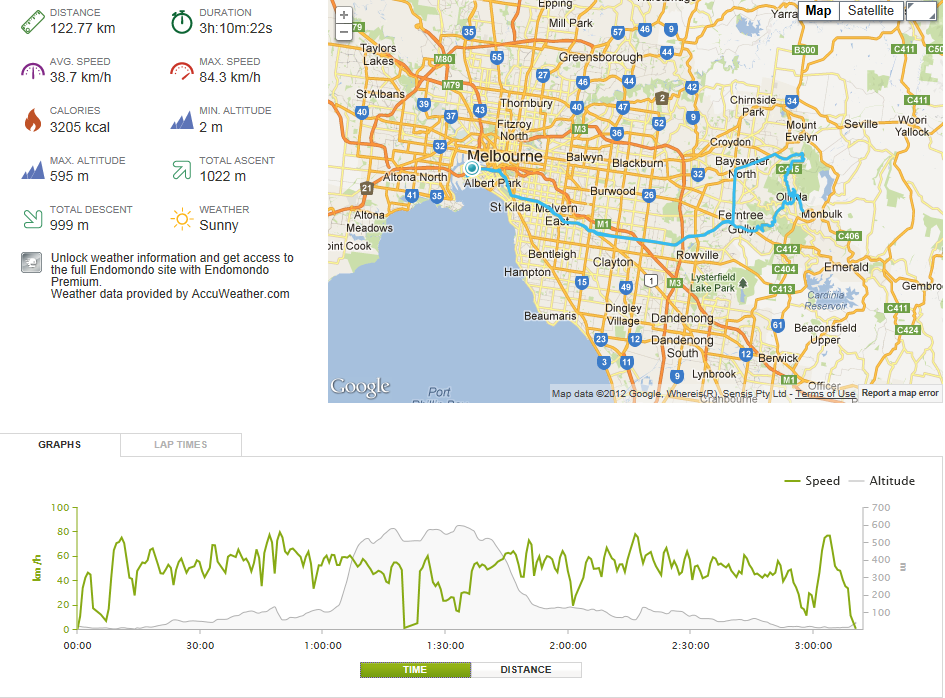 Trip summary
14